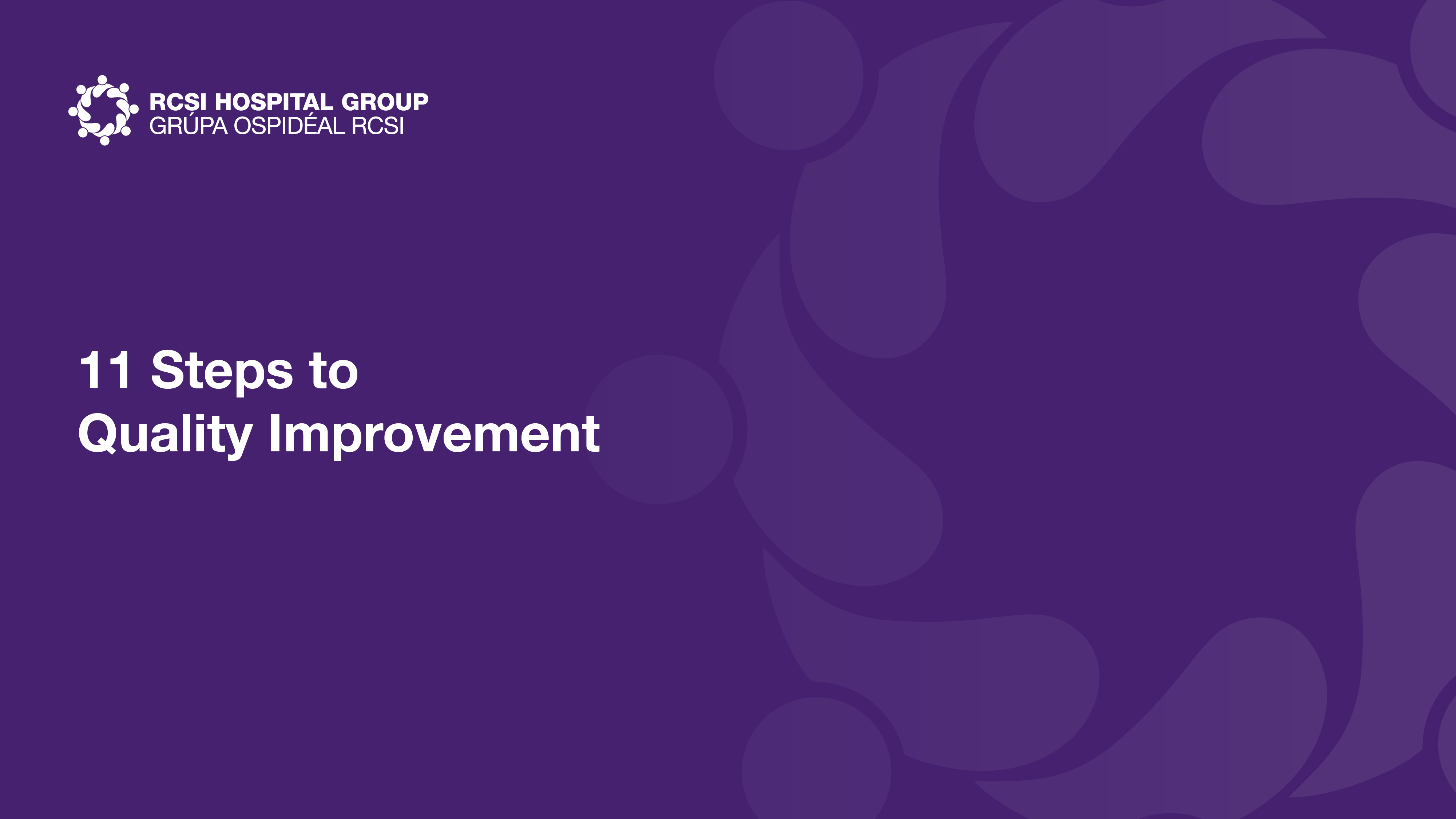 11 steps to Quality Improvement
Reference Callinan 2021
[Speaker Notes: I have stepped this out as each one is important, and when you start with the methodology the guidance commences with the aim . Also teams sometimes jump from problem to solution or move through the early steps quickly without giving each of them attention.1,2,3 preparation, the ground work, 4-8 are the Model for Improvement, 9 & 10 are the hard work- why from my experience it took a lot of reflection and learning about how to sustain to know that they are different and deserve to be emphasised.]